Животныедомашние и дикие
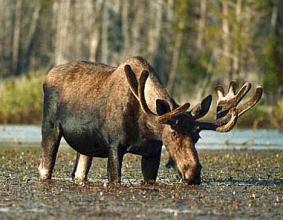 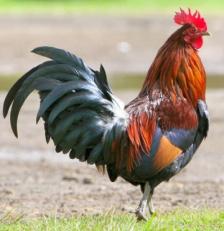 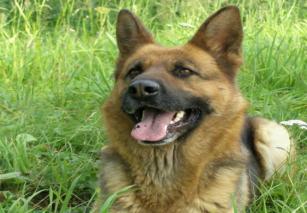 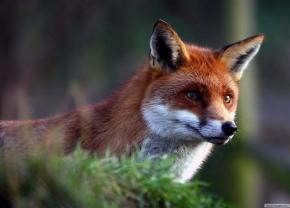 Дикие животные -
сами добывают  пищу, защищаются от врагов, устраивают себе жильё, выводят потомство.
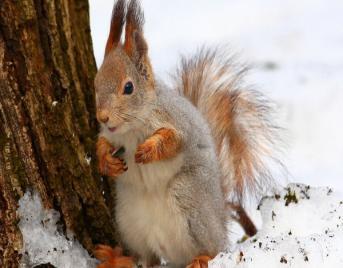 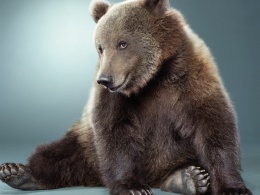 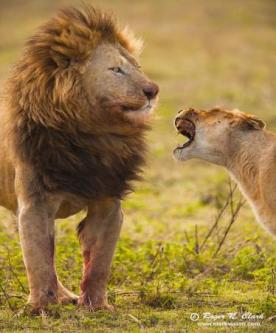 Домашние животные -
животные,  которых люди разводят и используют в своём хозяйстве.
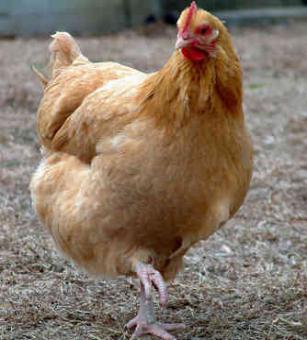 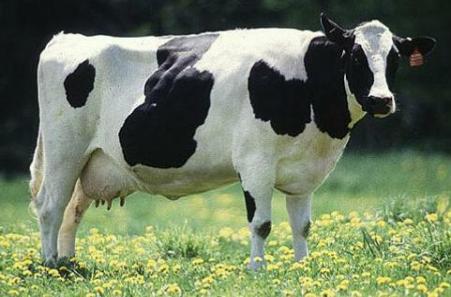 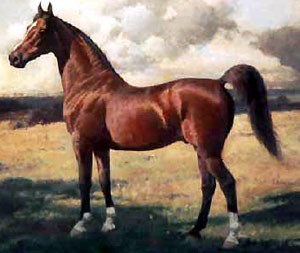 Дикое животное
Царь зверей раскатисто рычит,
Всех зверей собрать спешит,
На камень грациозно сев,
Скажите, кто же это - …
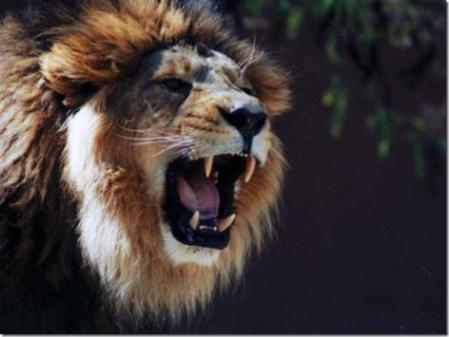 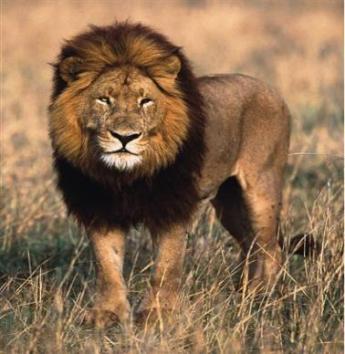 Лев
Дикое животное
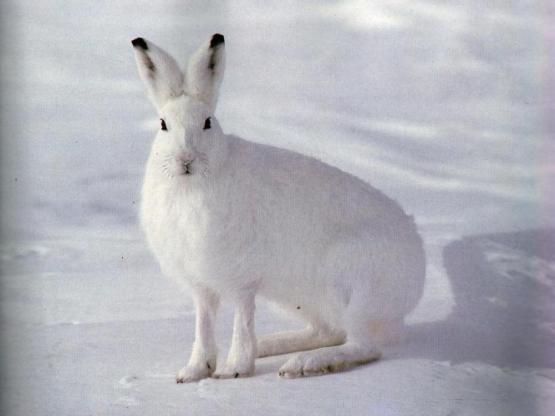 Через поле напрямик
Скачет белый воротник.
Заяц
Заяц - беляк
Заяц - русак
Зимой беляк чисто-белый, за исключением чёрных кончиков ушей.  Окраска летнего меха  рыжевато-серая. Брюхо белое.
Летняя окраска бывает охристо-серая, бурая, коричневая. Шерсть русака блестящая, шелковистая.
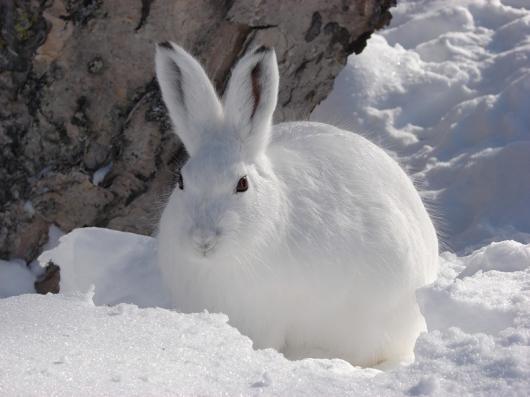 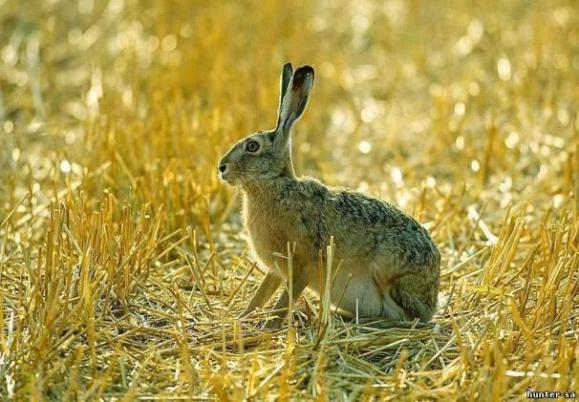 Как называется жилице медведя?
1. Нора
2. Дупло
3. Берлога
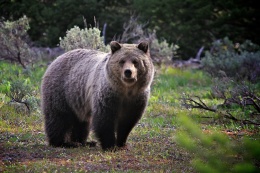 Берлога
Бурый медведь — лесное животное. Держится медведь обычно одиночно. Бурый медведь всеяден, но рацион у него на 3/4 растительный: ягоды, жёлуди, орехи, корни, клубни и стебли трав.
Бурый медведь внесён в Красную книгу.
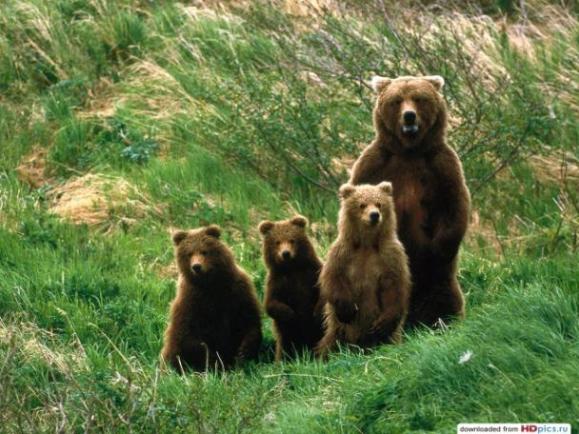 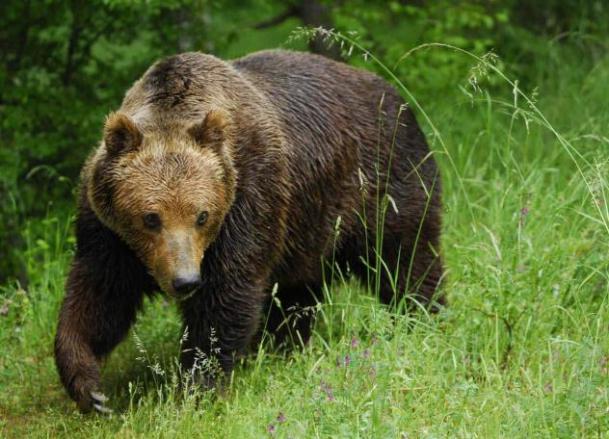 Как называются детеныши белки?
1. Бельчонки
2. Бельчата
3. Белочки
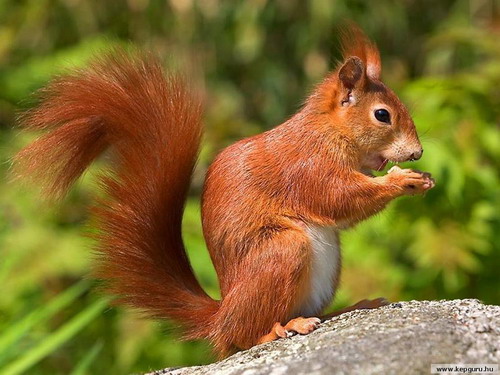 Бельчата
Белки водятся повсюду, кроме Австралии. 	
Одной из широко известных отличительных особенностей многих белок является их способность запасать на зиму орехи. Некоторые виды орехи закапывают в землю, другие прячут их в дуплах деревьев.
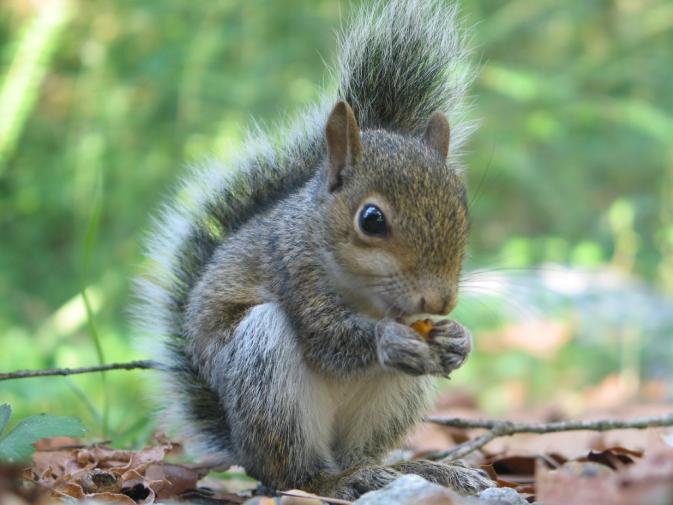 Загадка
Гонится за ним лисица,
Хочет бедного схватить.
И летят вдогонку птицы,
Продолжая гомонить.
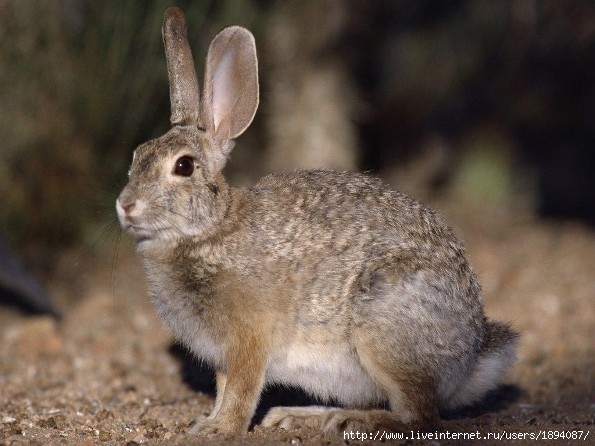 Заяц
Загадка
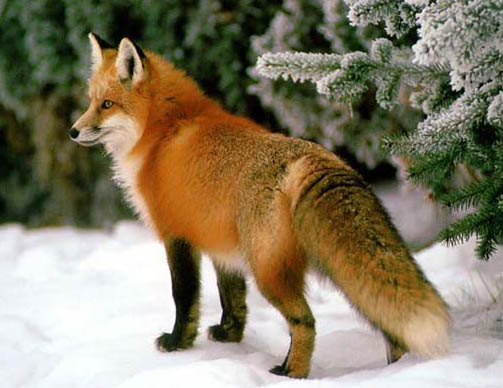 Всех зверей она хитрей,
Шуба рыжая на ней.
Лиса
Загадка
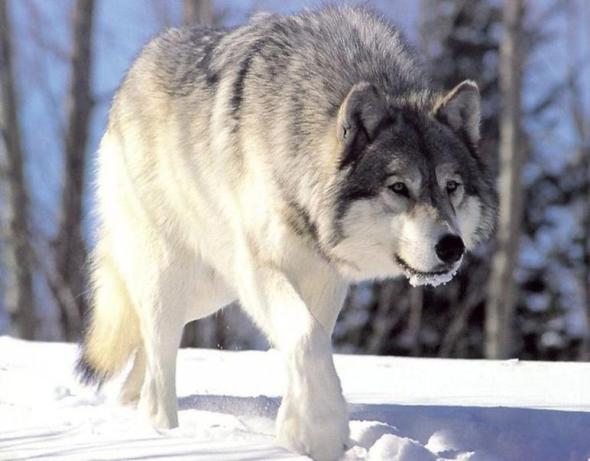 Чей тоскливый вой
Слышится зимой?
Волк
Загадка
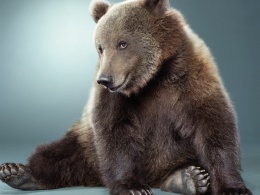 Кто в берлогу 
Спать  ложится –
Волк, медведь 
Или лисица?
Медведь
Загадка
Это что за шалунишка – 
Рвет с еловой ветки шишку.
Семена в ней выгрызает,
Шелуху на снег бросает?
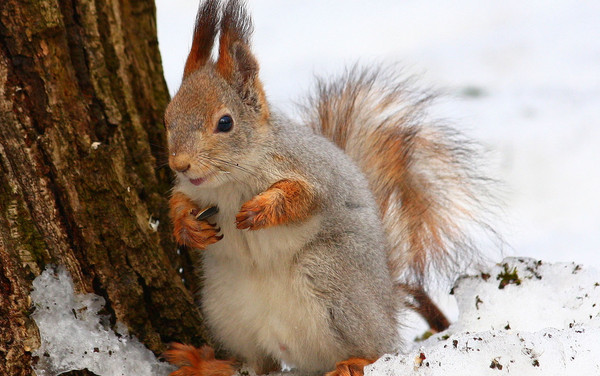 Белка
Игра: «Назови животное и его детеныша»
Свинья - поросенок
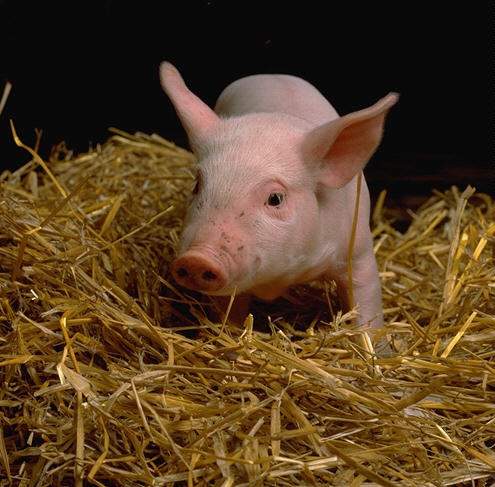 Корова – теленок
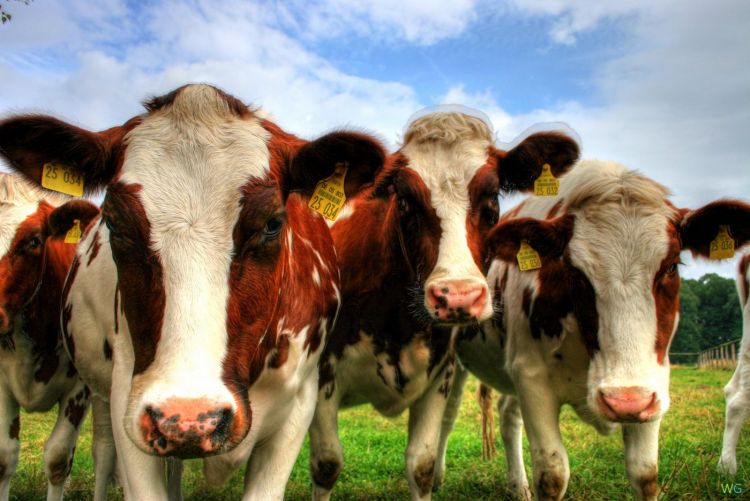 Лошадь – жеребенок
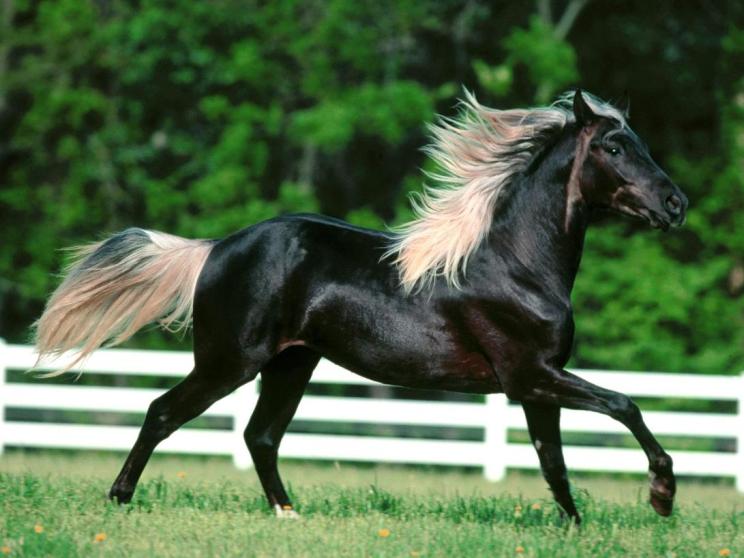 Кошка – котенок
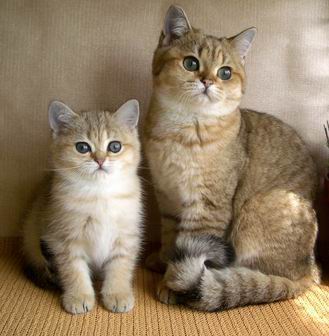 Собака – щенок
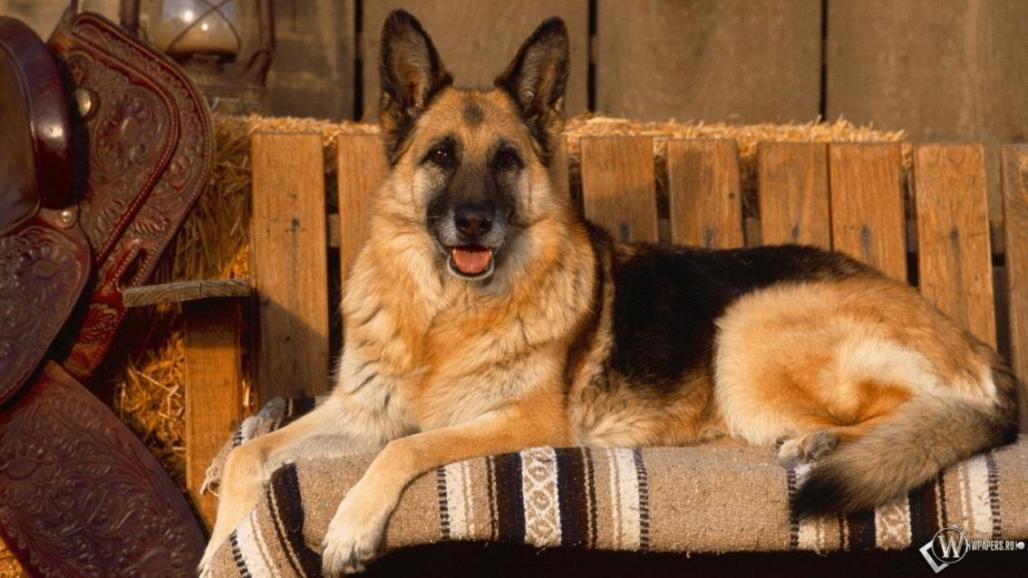 Курица – цыпленок
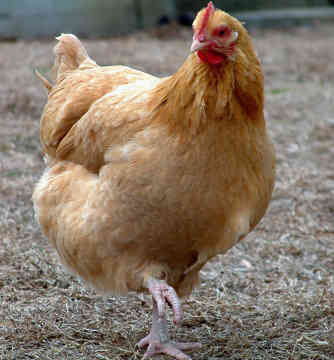 Тигр – тигренок
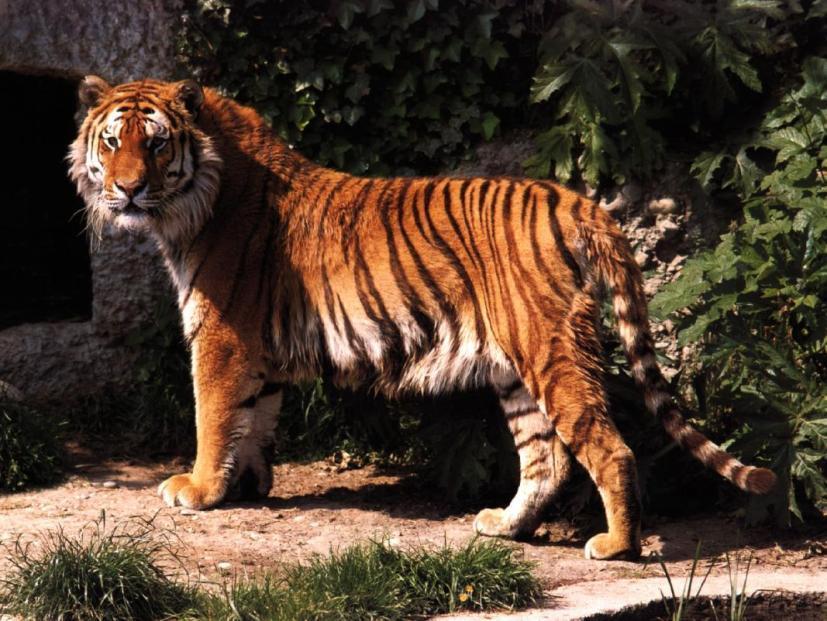 Волк – волчонок
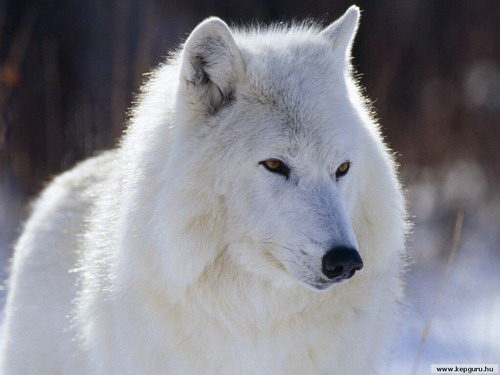 Еж – ежонок
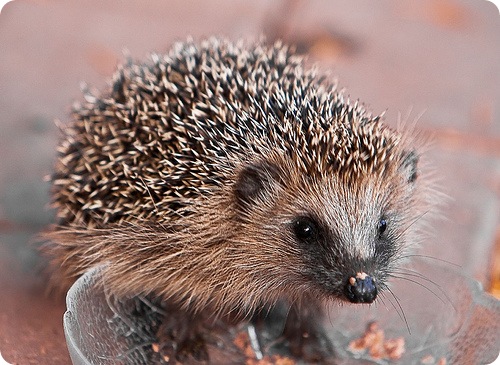 Овца – ягненок
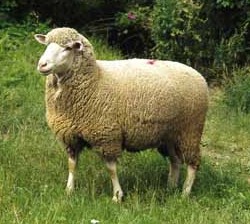 Слон – слоненок
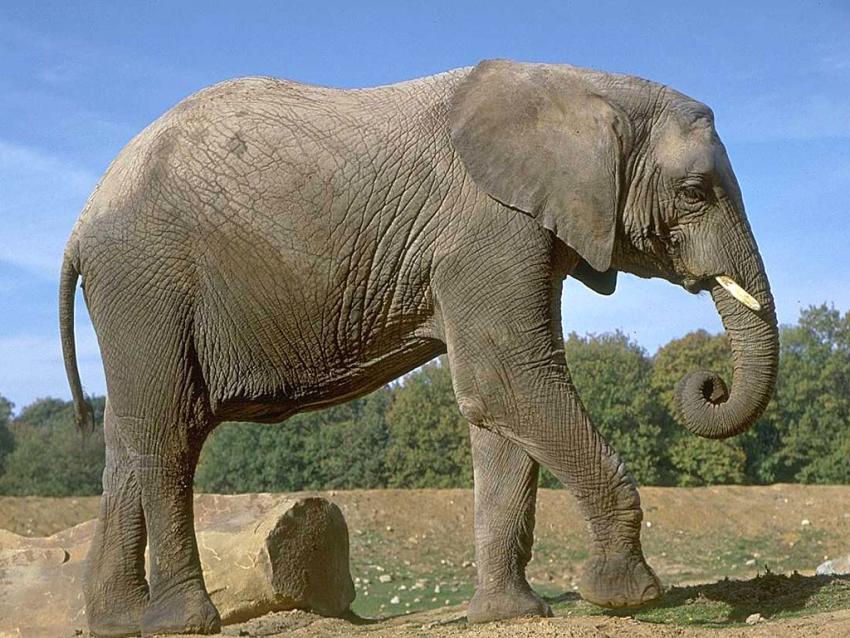 Как называется детеныш лошади?
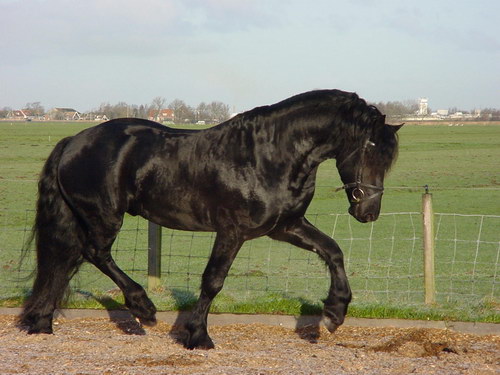 Теленок
Лошаденок
Жеребенок
Жеребенок
Игра: «Четвертый лишний»
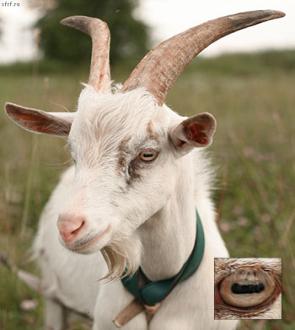 Лиса, волк, медведь, 
Свинья,             , лошадь, собака
Котенок, жеребенок, щенок,
коза
лось
корова
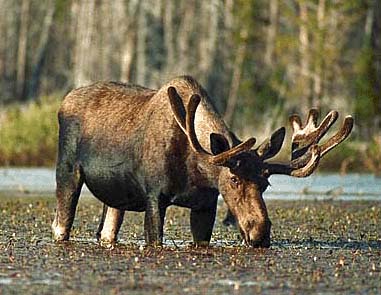 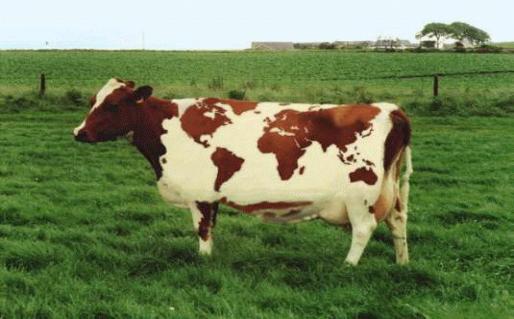 Игра: «Кто это?»
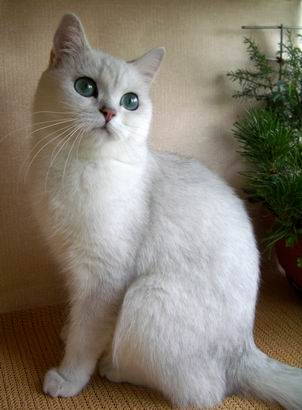 Ласков он, да хитер: лапки бархатные, коготки острые.
У него ушки чутки, усы длинны, шубка шелковая.
Игра: «Кто это?»
Она травушку рвет, жвачку жует, пойло пьет, мычит и ревет, хозяйку зовет.
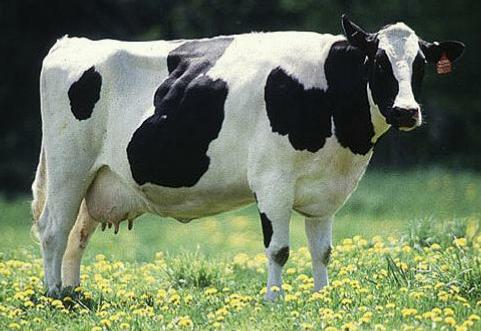 Игра: «Кто это?»
Хвост у нее винтом, хребет горбом, на хребте щетина торчит. Ест она за троих, толстеет за пятерых.
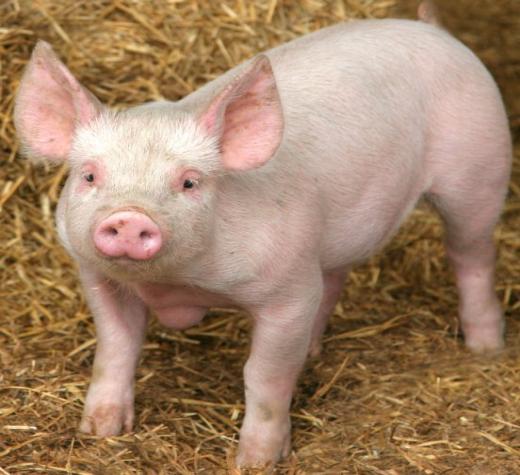 Игра: «Кто это?»
У него на хвосте узоры, на ногах шпоры. Лапами он куче разгребает, курочек с цыплятами созывает.
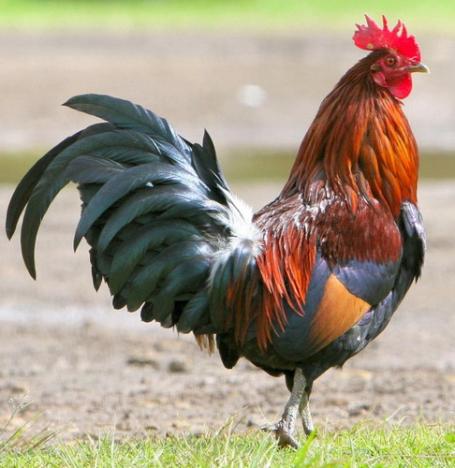 Игра: «Вспомни сказку по ее герою»
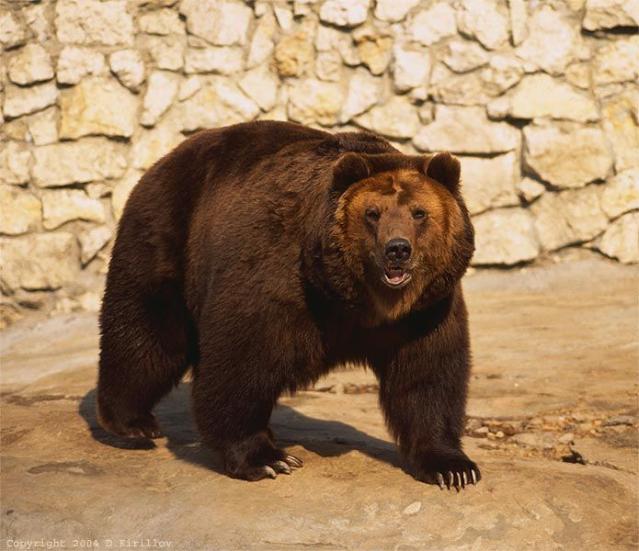 «Три медведя»
Игра: «Вспомни сказку по ее герою»
«Олень – золотые рога»
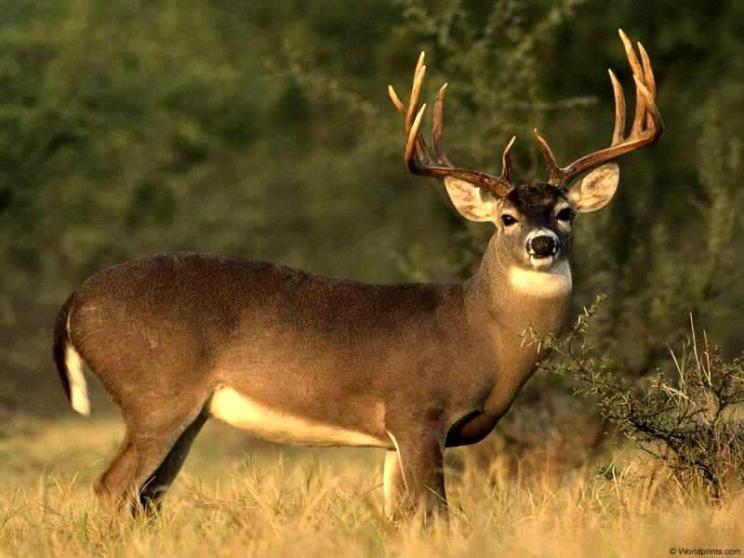 Игра: «Вспомни сказку по ее герою»
«Курочка- ряба»
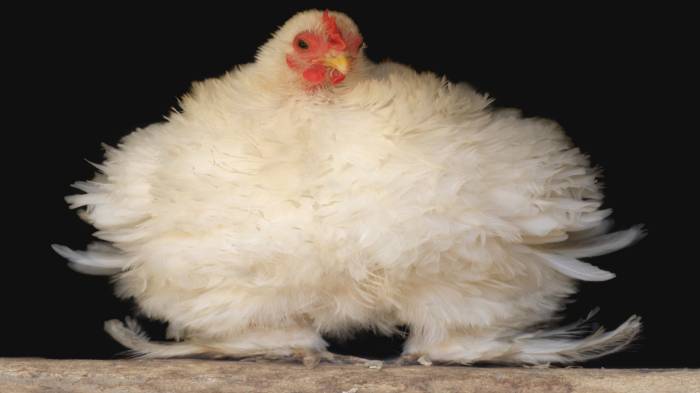 Игра: «Вспомни сказку по ее герою»
«Петушок – Золотой гребешок»
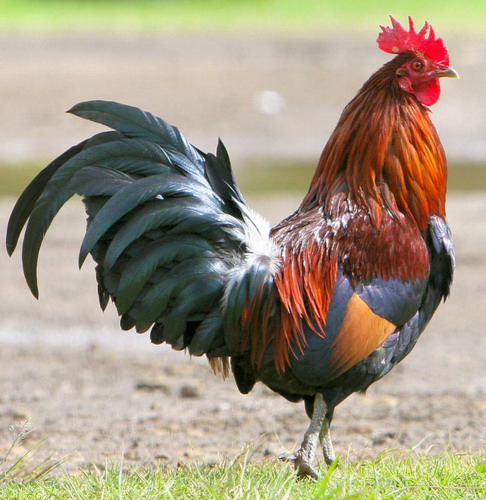 Игра: «Вспомни сказку по ее герою»
«Иван-царевич и серый волк»
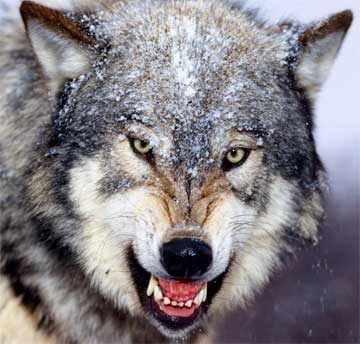 Вопросы:
Что интересного было на уроке?
 На какие две группы мы сегодня научились    распределять животных?
 Чем отличаются домашние животные от диких животных?
 Почему одних животных мы называем домашними, а других – дикими? Докажите.
 Что больше всего вам понравилось на уроке?
О
Д
Ц
Л
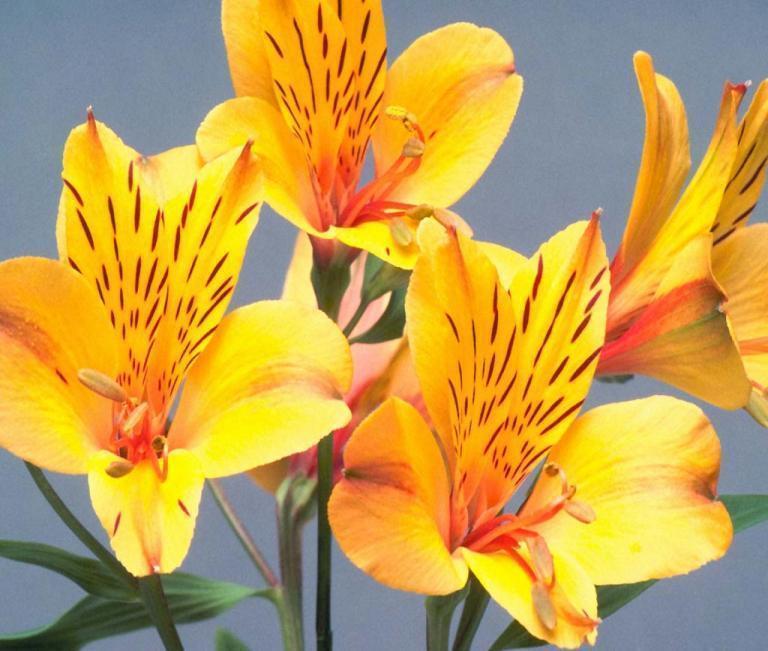 О
Ы
М
!
Презентацию выполнилавоспитатель ГПДГБОУ НОШ№992Юдина Н.Н.